The Periodic Table and the Structure of the Atom
Honors Chemistry
Enloe High School
Development of the Periodic Table
In our study of chemistry, a majority of our work will reference the Periodic Table of Elements
The Periodic Table has 2 key historical contributors:
Dmitri Mendeleev
Henry Moseley
Development of the Periodic Table
Dmitri Mendeleev
1st person credited with developing a periodic table
Concluded that elements with similar physical and chemical properties belong in the same group
Predicted the existence and properties of new elements
Elements were arranged based on increasing atomic mass
Mendeleev’s Periodic Table
Henry Moseley
In 1913, Moseley developed the concept of atomic number.
Atomic number is defined as the number of protons in the nucleus
This was done by bombarding elements with high-energy electrons
The atomic number is a whole number and it would fix problems caused by arranging elements based on atomic mass
Modern Periodic Table
How the Periodic Table is Structured
Periods
Groups
Horizontal rows on the periodic table
Physical and chemical properties change as you move across a period
Tells how many energy levels in an atom
Vertical Columns on the periodic table
Elements in a group have similar physical and chemical properties
Each column has a unique name
Group Names
1
1A
18
8A
2
2A
13  14   15  16  17
3A  4A  5A  6A  7A
Vertical Columns – Groups or Families
Number of valence electrons increases as you move to the right
With the exception of the transition elements (yellow), the lower number tells you the number of valence electrons
4
4B
5
5B
6
6B
7
7B
8
8B
9
8B
10
8B
11
1B
12
2B
3
3B
1A
8A
2A
3A  4A  5A  6A  7A
Horizontal Rows - Periods
The period number tells you how many energy levels there are in an atom.
Increases as you move DOWN rows.
Elements in the same period do not have the same properties
The Location of the Metals, Nonmetals, and Metalloids
The metals are located to the left of the staircase
The metalloids are located along the staircase
The nonmetals are located to the right of the staircase
Periodic Table
Nonmetals
metalloids
Atomic Structure
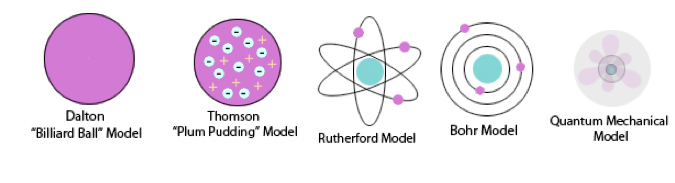 The structure of the atom has changed over time
Initially thought to be a small indivisible sphere
Electrons were discovered in 1897 by J.J. Thomson
The nucleus was discovered in 1911 by Ernest Rutherford
Protons were discovered in 1919 by Ernest Rutherford
Neutrons were discovered in 1932 by James Chadwick
The proton, neutron, and electron are all considered subatomic particles
Subatomic Particles
+ cation
- anion
Protons
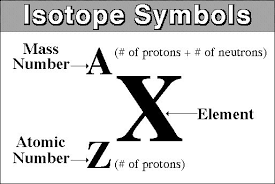 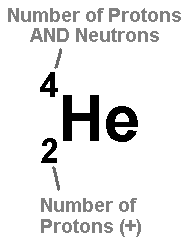 Protons are the particles that distinguish each atom from another
The number of protons in the nucleus is also called the Atomic number (Z)
The atomic number (Z) is the whole number on the periodic table
All atoms of the same element have the same number or protons
Electrons and Ions
Atoms of an element are electrically neutral
For a neutral atom, the number of electrons is equal to the number of protons (Z)
The electron is most responsible for an elements chemical reactivity
Ions: an element that has a positive or negative charge due to losing or gaining electrons
Neutrons
Isotopes: 2 or more elements that have the same number of protons but a different number of neutrons
Mass Number (A): A whole number that is the sum of the protons + neutrons
The mass number is not the same thing as the atomic mass
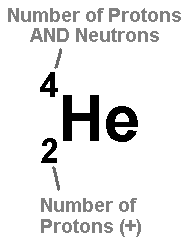 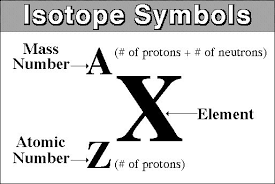 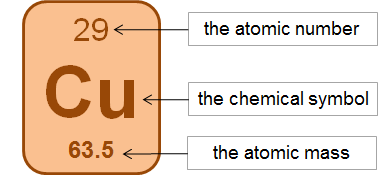 Isotopes
Isotopes: 2 or more elements that have the same number of protons but a different number of neutrons.
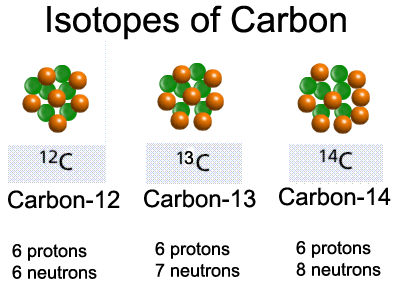 Symbol and Dash Notation
Dash Notation
Symbol Notation
Shows both the mass number and the atomic number
Gives the name of the element and the mass number



Helium-4			Mass #
Isotopes
Examples: Determine the number of protons, neutrons, and electrons for the following isotopes/atoms.
Carbon-13
Potassium-40
Zinc-67
Argon-39
Ions
Examples: Determine the number of protons, neutrons, and electrons for the following ions:
Ca2+
Fe3+
F1-
N3-
Atomic Mass
We have already seen that the actual masses of protons, neutrons and electrons are extremely small
Scientists instead compare the relative masses of atoms
All atoms are relative to a reference isotope
Carbon-12 is the reference isotope that is used
Carbon-12 has a standardized mass of 12 amu (atomic mass units)
Average Atomic Mass
The weighted, average mass of the atoms in a naturally occurring sample of the element
Found on the periodic table below the element symbol
In order to find average atomic mass you must know how many isotopes of the element are present and how abundant is each isotope
Average atomic mass = ((mass1 x abundance1)+ (mass2 x abundance2) + …)÷ 100
Average Atomic Mass
Isotope		Abundance	Mass
Boron-10		   19.0%		10 amu
Boron-11		   81.0%		11 amu
Boron-10: 0.190 x 10 =   1.90
Boron-11: 0.810 x 11 =   8.91
				   10.81 amu
[Speaker Notes: Notice mass is never a whole number, yet P=1 and N=1.

The final average mass should be close to the isotope that is most abundant.]
Average Atomic Mass
What is the atomic mass of chlorine given the information below?
Isotope		Abundance	Mass
Chlorine-35	   77.5%		35 amu
Chlorine-37	   22.5%		37 amu
Chlorine-35: 0.775 x 35 =   27.125
Chlorine-37: 0.225 x 37 =     8.325
				 	  35.45 amu
Average Atomic Mass
Example 2: Silicon exists as 3 naturally occurring isotopes
28Si mass = 27.97693 amu and abundance = 92.21%
29Si mass = 28.97649 amu and abundance = 4.70%
30Si mass = 29.97376 amu and abundance = 3.09%
Calculate the average atomic weight for silicon
Example 1: Carbon exists as 2 naturally occurring isotopes:
12C mass = 12.00000 amu
Abundance = 98.89%
13C mass = 13.00335 amu
Abundance = 1.110%
Calculate the average atomic weight for carbon